Techniques – Equipmentin basic airway management
The ABCDE approach to the deteriorating patient
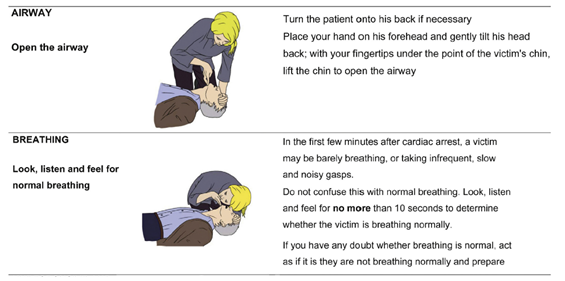 Airway 
Breathing
Circulation
Disability
Exposure
Initial assessment
Causes of airway obstruction
Personal safety
Patient responsiveness
First impression
Movement
Pulse
Respiratory effort
Temperature
Recognition of airway obstruction
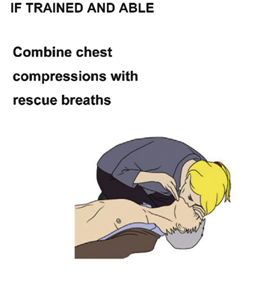 Treatment of airway obstruction:
Airway opening	
Head tilt, chin lift, jaw thrust
Simple adjuncts
Advanced techniques	
e.g. LMA, tracheal tube
Oxygen
Early Capnography
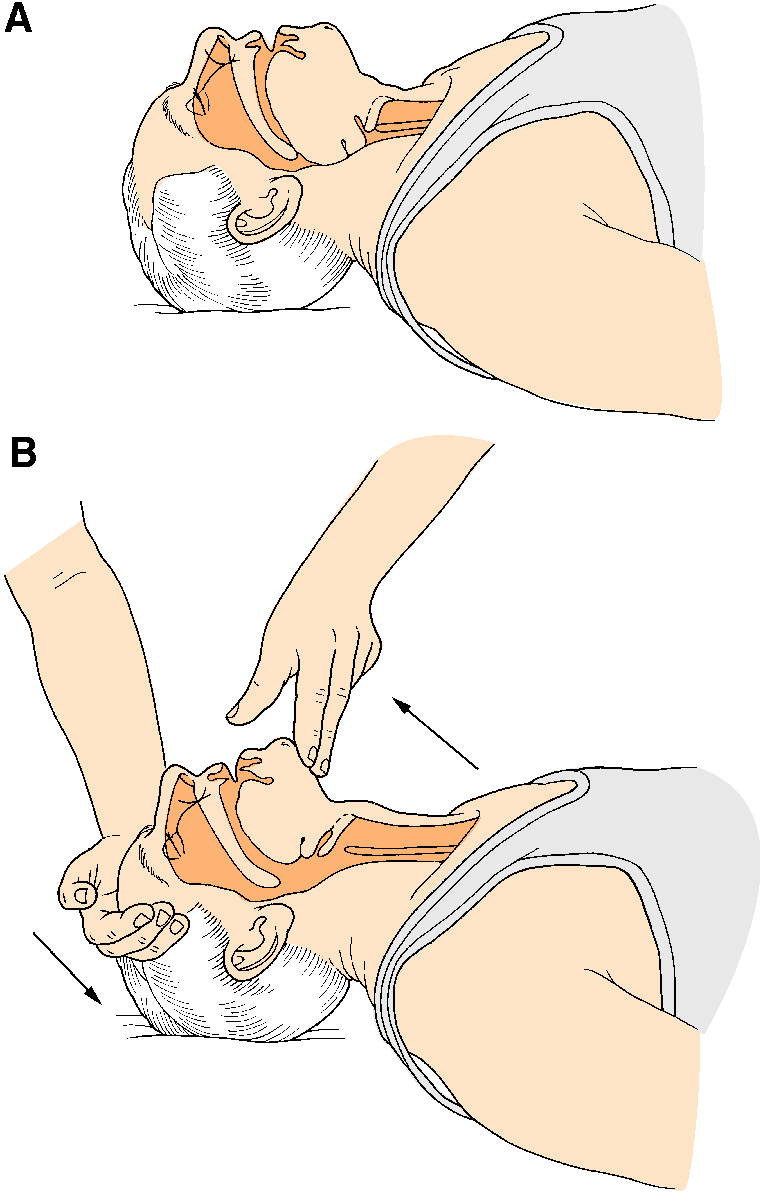 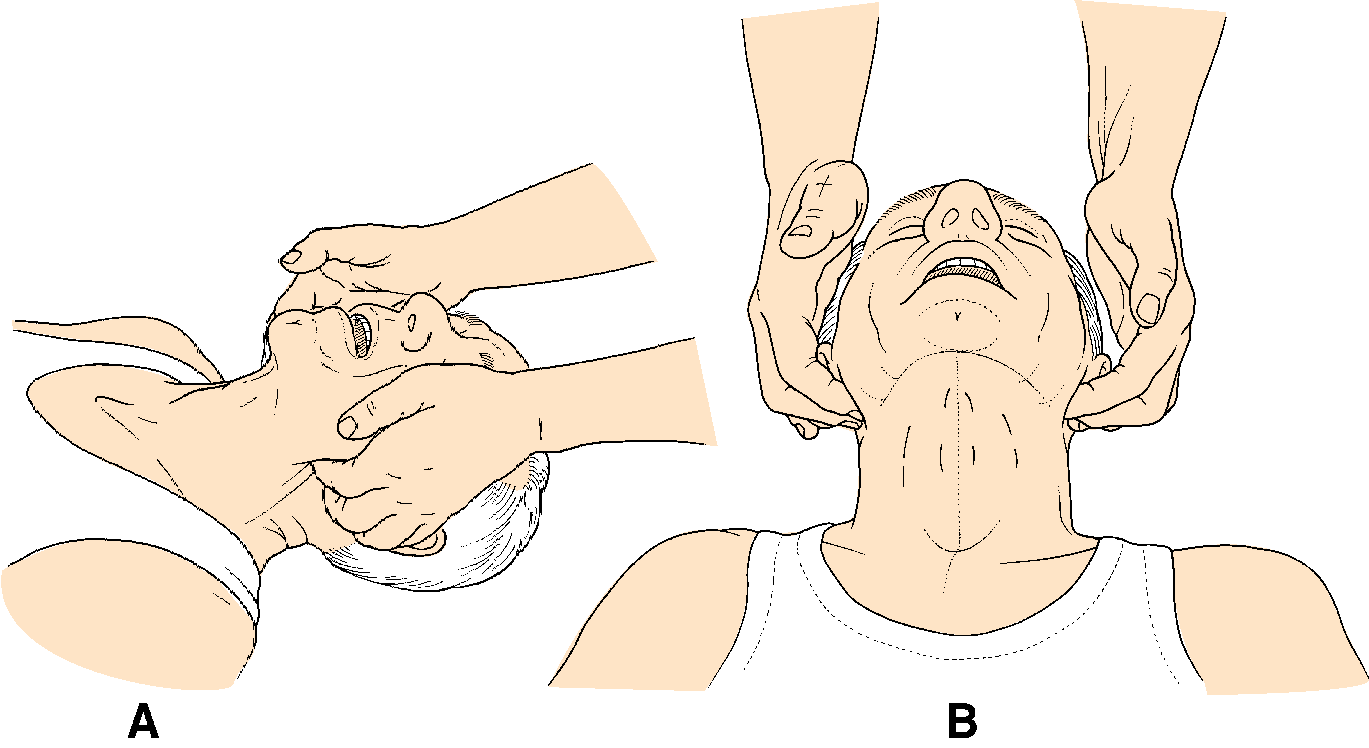 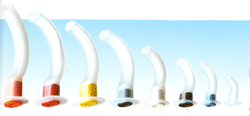 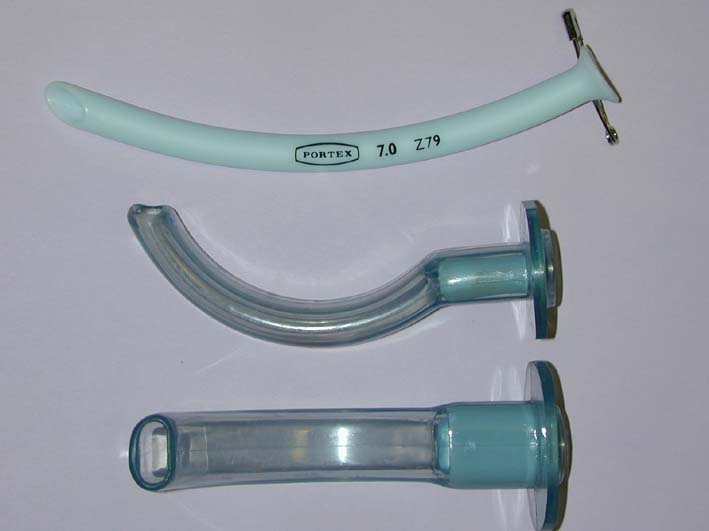 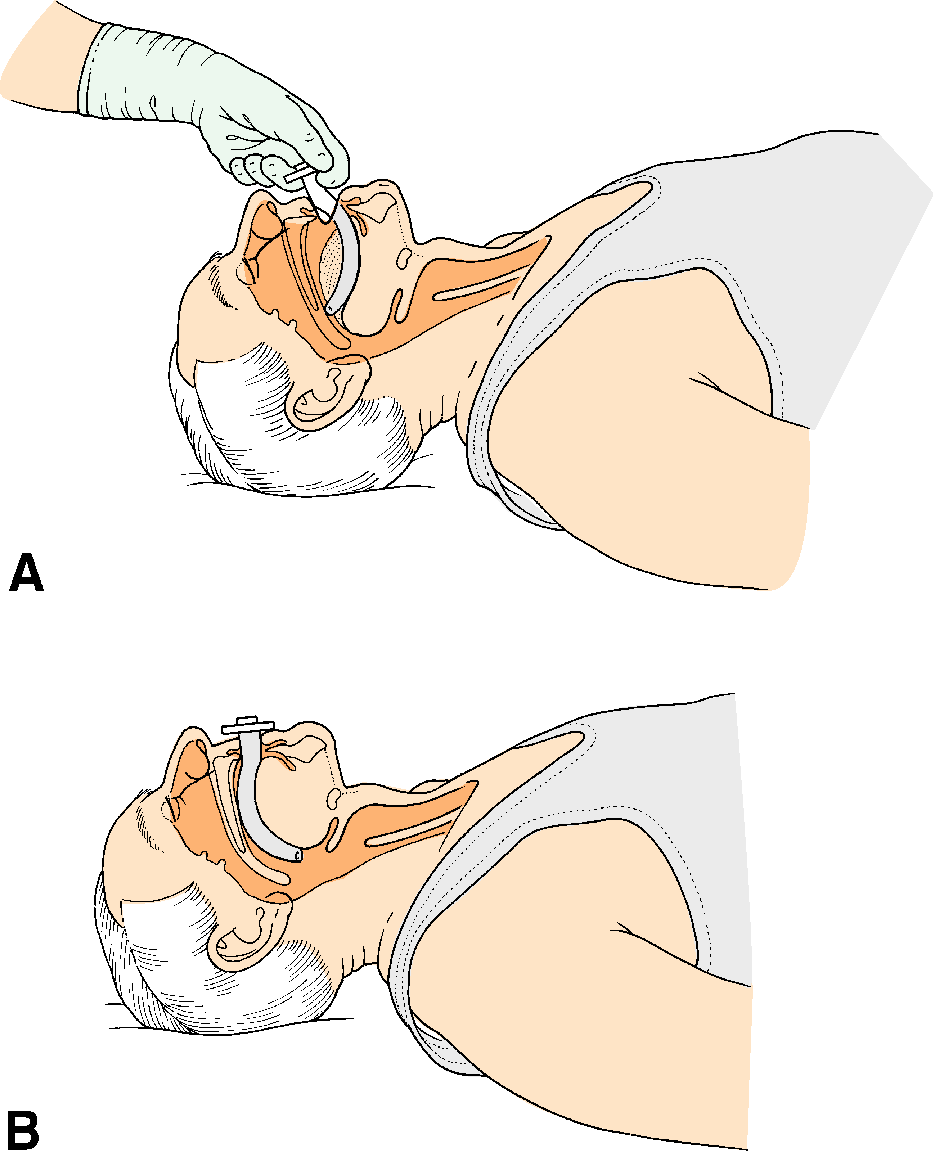 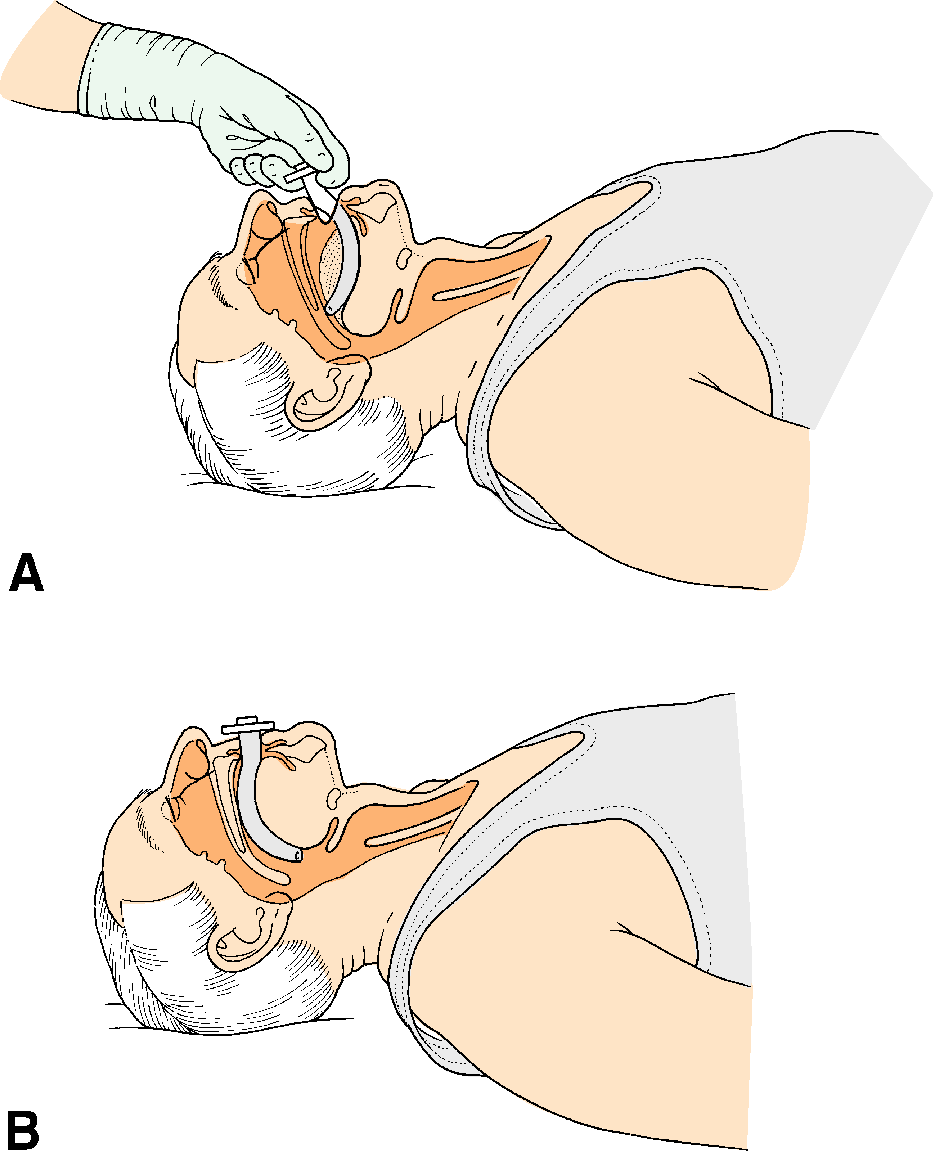 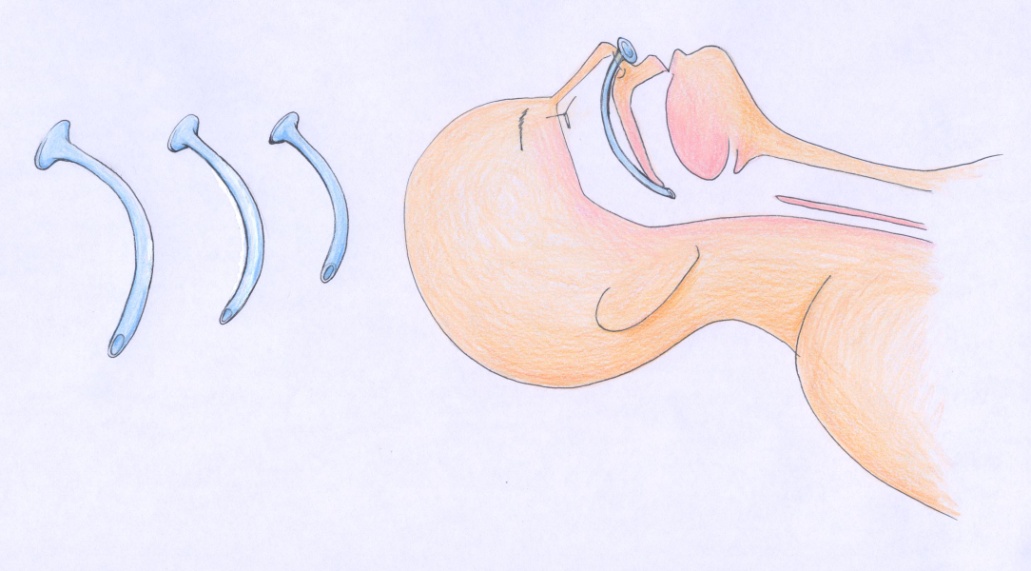 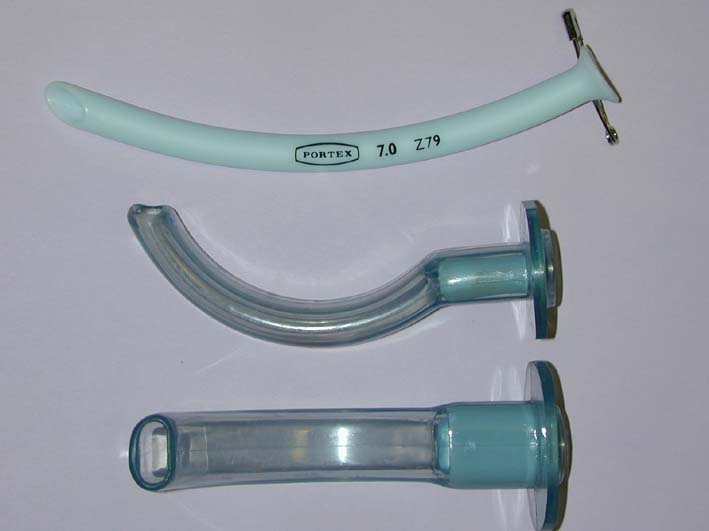 Αντενδείξεις τοποθέτησης ρινοφαρυγγικού αεραγωγού:
  Διαταραχές πηκτικότητας
  Κάταγμα βάσης κρανίου
  Φλεγμονές ρινοφάρυγγα
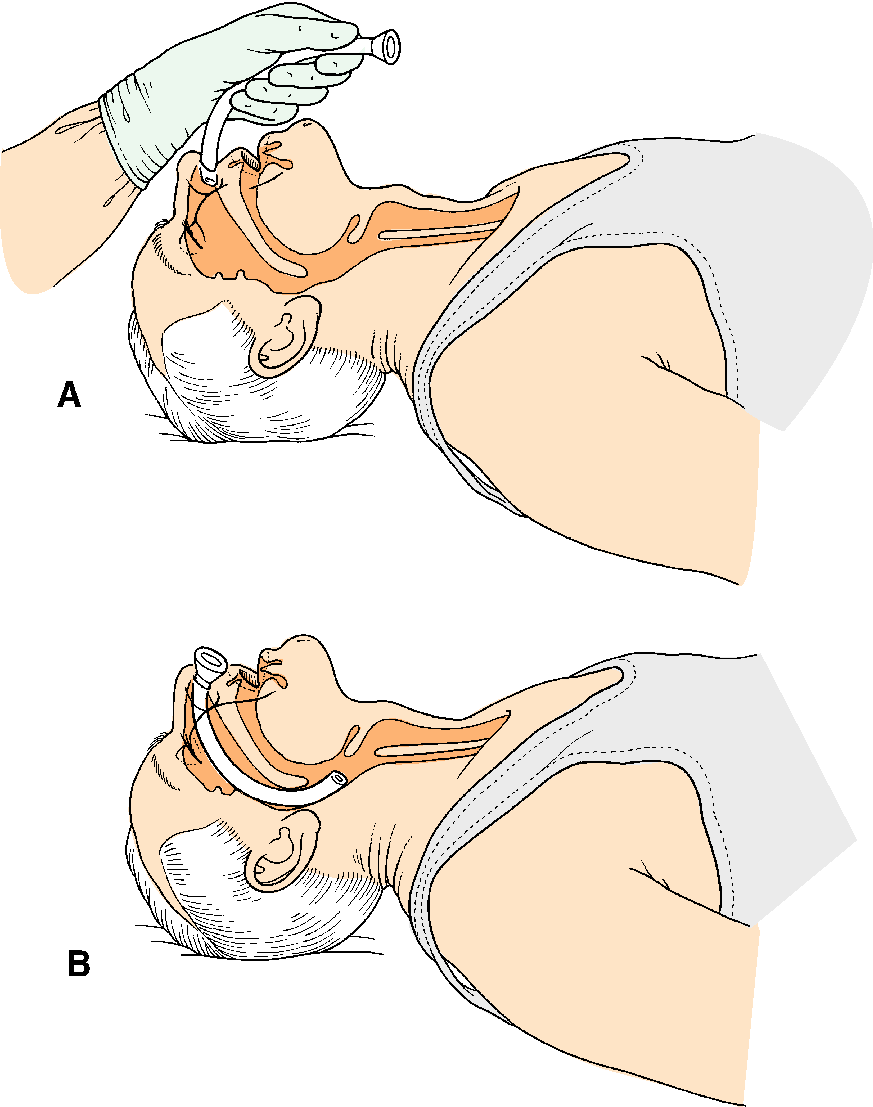 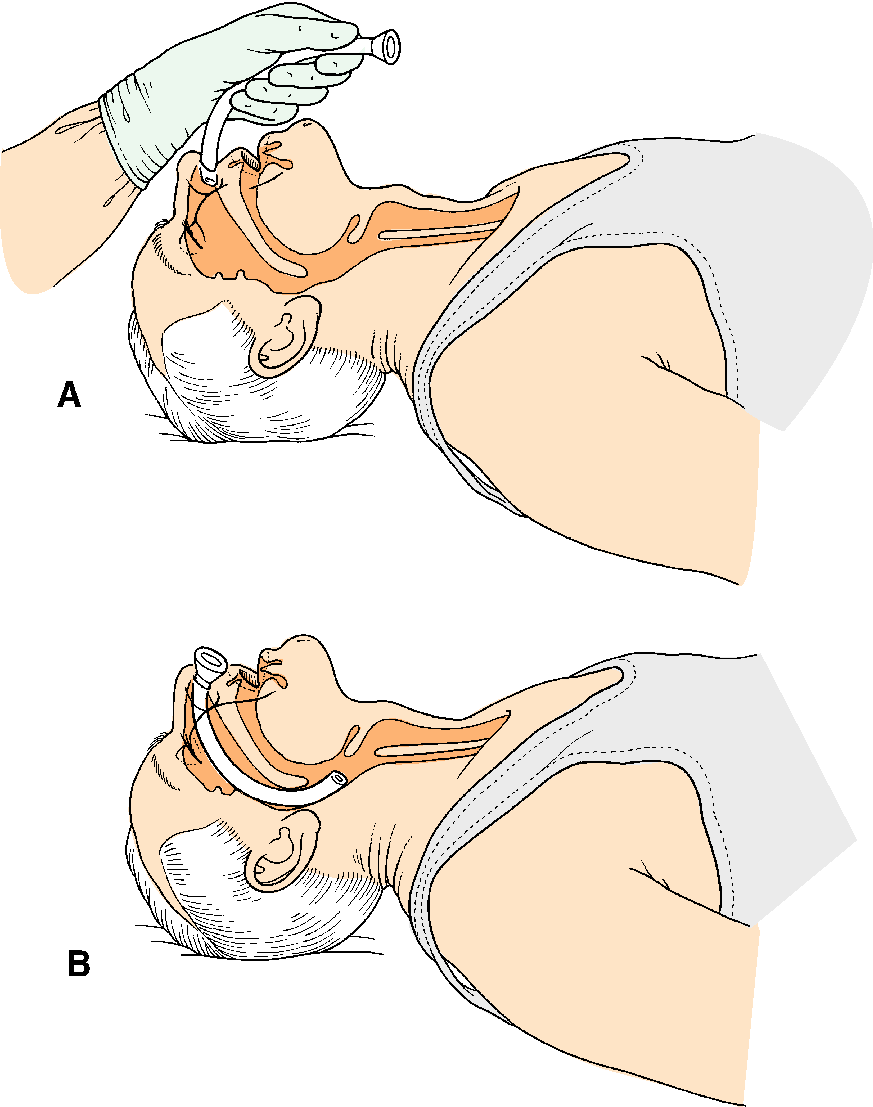 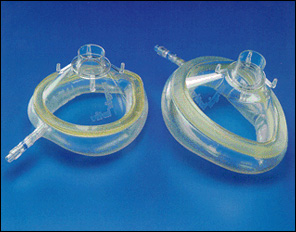 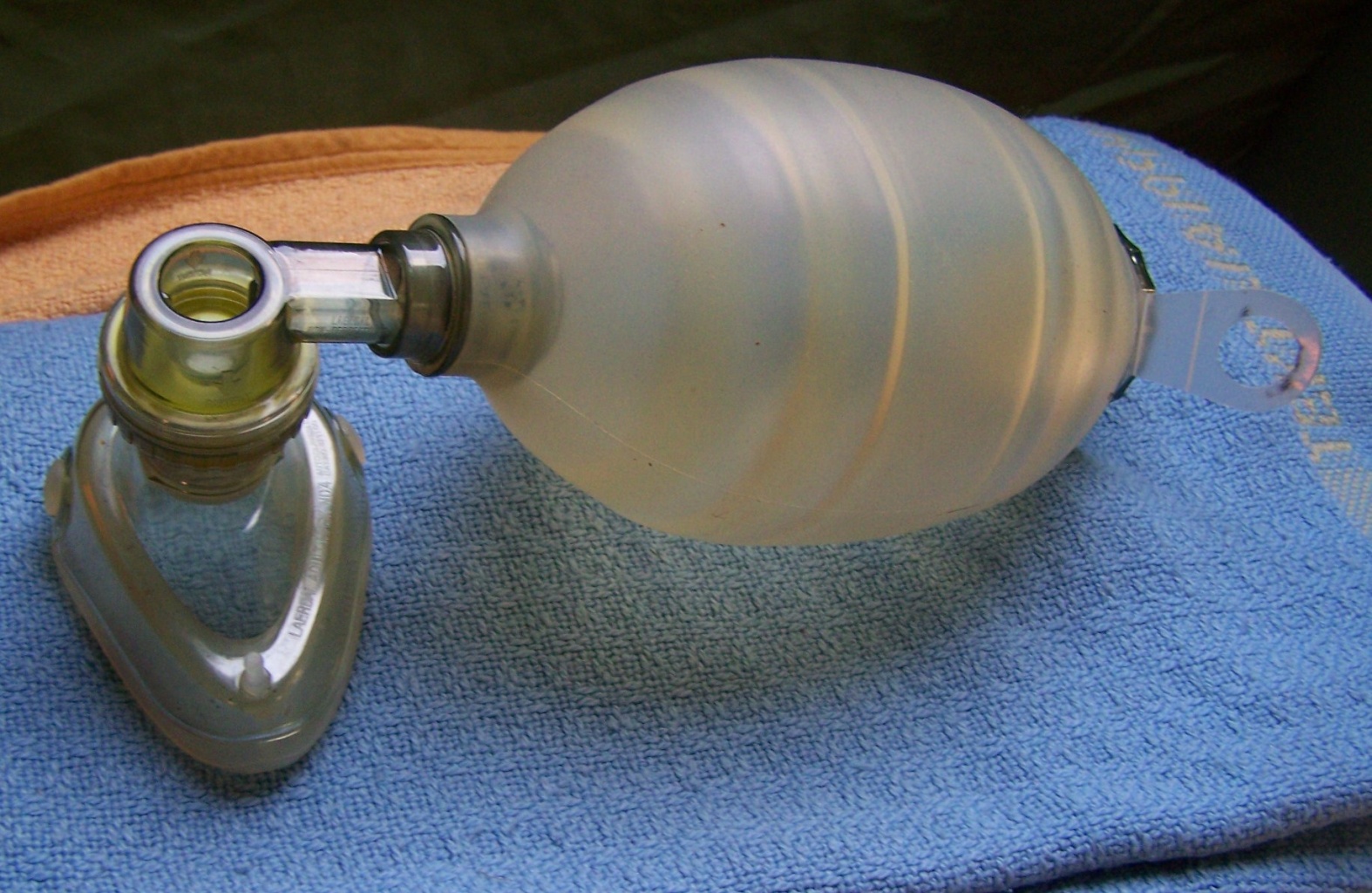 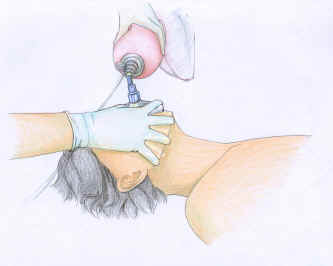 difficult application of face mask:
  old patients
  obese patients
  males with beard
[Speaker Notes: Αριστερό χέρι – αεροστεγώς στο πρόσωπο
Ανάσπαση της κάτω γνάθου και έκταση της κεφαλής
Σε απόφραξη –τοποθέτηση στοματοφαρυγγικού 
Περιοδική συμπίεση- ν = 12-18/min]
ventilation with face mask and ambu device
two-hands technique
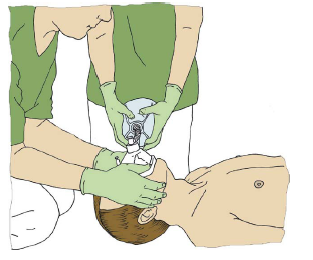 [Speaker Notes: Ευκολότερος αερισμός 
Απαιτείται βοηθός]
tube: 8 -18 cm, d= 5.25 - 11.5 mm
silicon mask with cuff 4-40ml.
laryngeal mask (LMA)
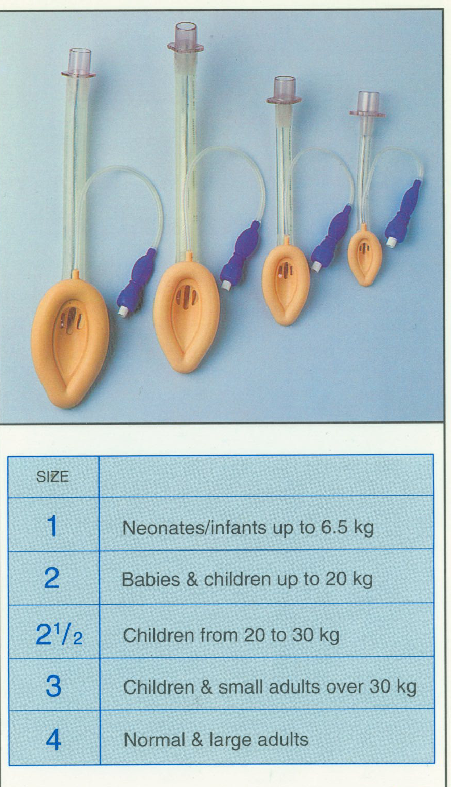 sizes: 1.0,  1.5,  2.0,  2.5,  3.0,  4.0,  5.0
[Speaker Notes: Η ανάγκη για λιγότερο επεμβατικές μεθόδους εξασφάλισης και αερισμού των πνευμόνων  του αεραγωγούκ οδήγησαν στο σχεδιασμό υπεργλωττιδικών συσκευών 
Θα μιλήσουμε για LMA
                          οισοφαγοτραχειακούς αεραγωγούς τύπου Compitube
                           άλλες λαρυγγικές μάσκες

Η LMA 7 μεγέθη
Αποτελείται:....σωλήνα
                 .....ελλειψοειδή.......... Που σφραγίζει τον υποφάρυγγα]
laryngeal mask (LMA)
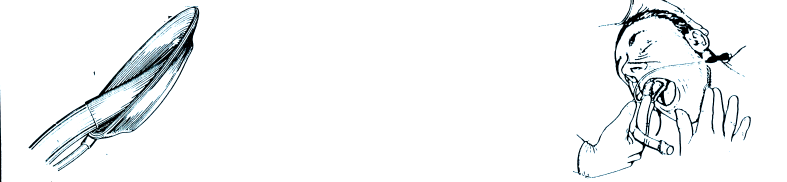 laryngeal mask (LMA)
application
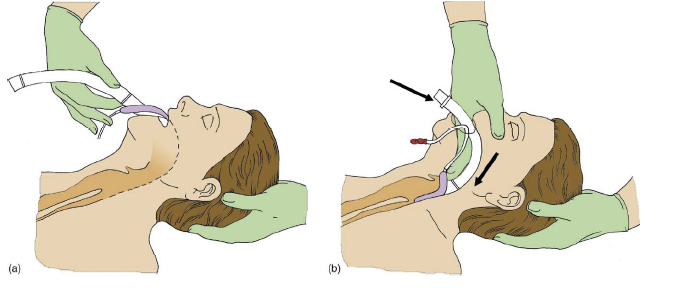 [Speaker Notes: Ελεγχος cuff
Gel στο πίσω μέρος
Το ένα χέρι κρατά σταθερά το κεφάλι
Το άλλο κρατά σαν μολύβι τη μάσκα
Ο δείκτης τοποθετείται ανάμεσα στο σωλήνα και τη μάσκα
ΠΡΟΏΘΗΣΗ ΜΈΧΡΙ να νιώσουμε τη χαρακτιριστική αντίσταση]
laryngeal mask (LMA)
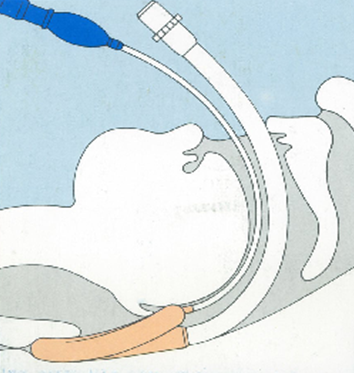 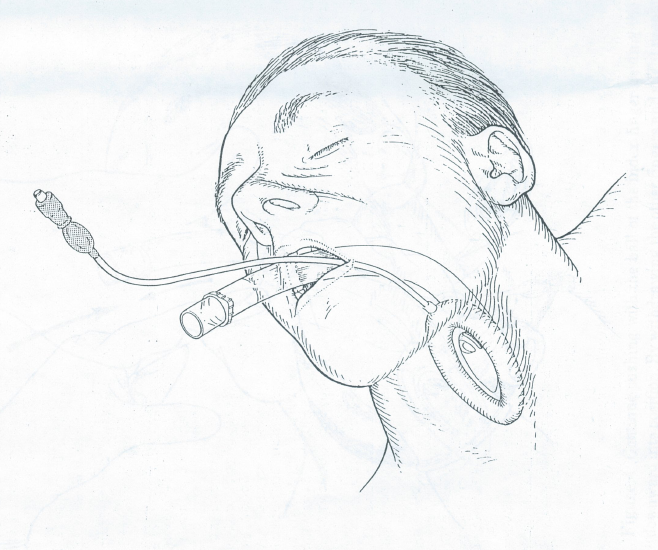 Πόσο αέρα βάζουμε στη μάσκα?
…Το νούμερο της μάσκας x 10 και αφαιρούμε 10…
Νο 5: 5x10-10=40ml
No 4: 4x10-10=30ml
[Speaker Notes: Πλεονεκτηματα   τοποθέτηση με τα χέρια
                         ευκολία εκμάθησης
                         ικανοποιητικός αερισμός
Ενδείξεις             ΚΑΡΠΑ
                         επείγουσα Ιατρική –απουσία αντανακλαστικών
                         δύσκολη διασωλήνωση – περιορισμένη κινητικότητα αυχένα
 Σωστή ΘΕΣΗ     Ανύψωση θώρακα
                        απουσία διάτασης στομάχου
                        μη διαφυγή αέρα]
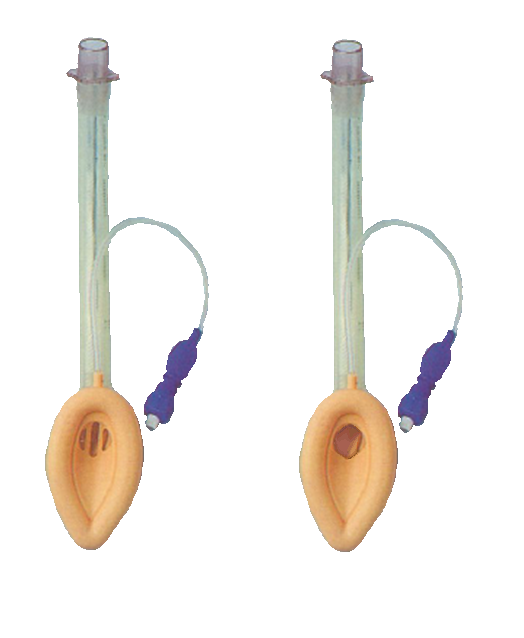 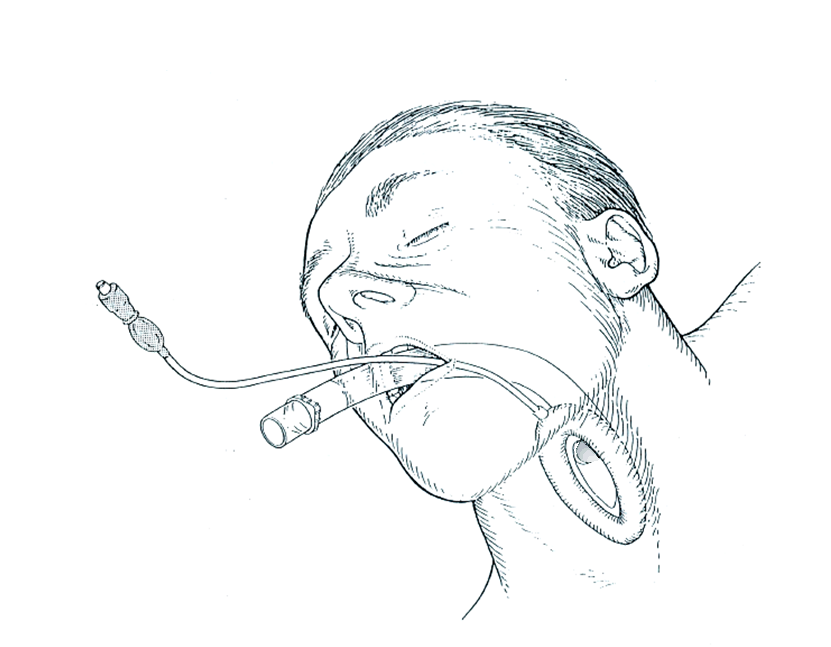 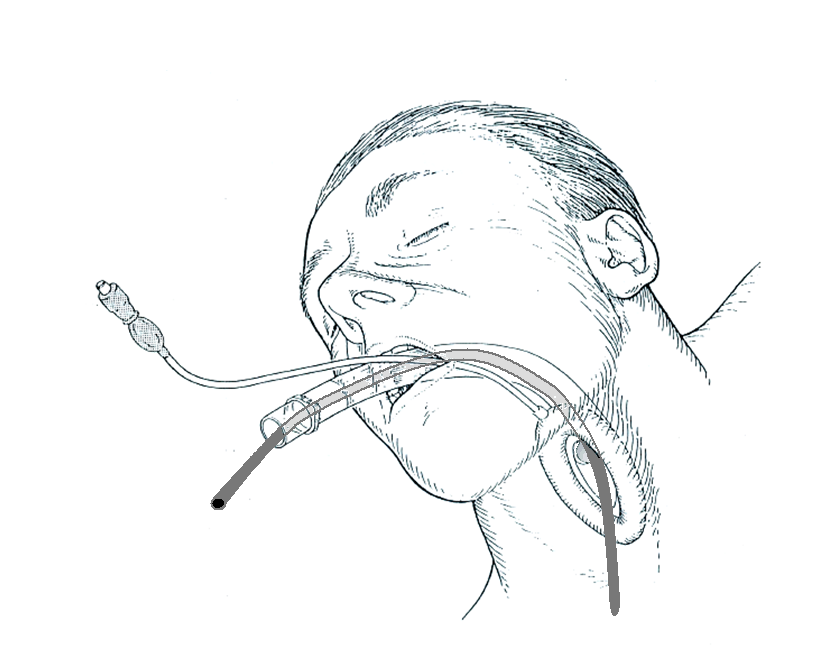 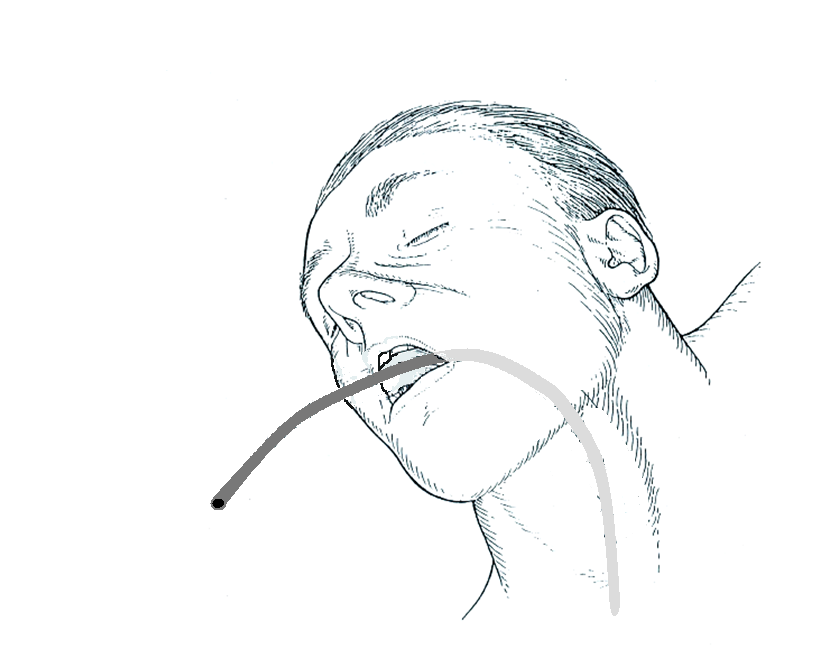 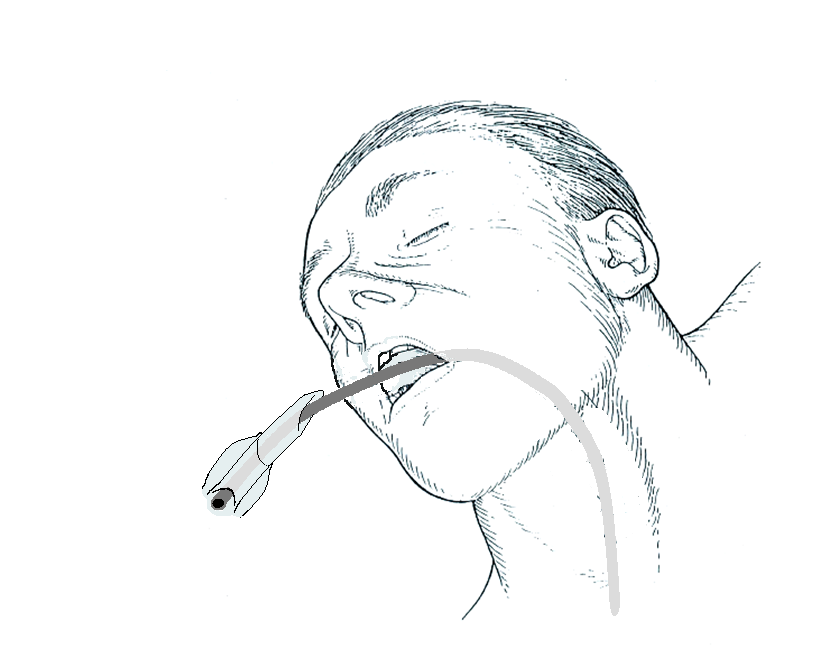 Ειδική για χρήση βρογχοσκοπίου,
ή για μπουζί
ή για «φωτεινό ραβδί» (light-wand) για διασωλήνωση
[Speaker Notes: Χαίρετε αγαπητοί συνάδελφοι,
Να ευχαριστήσω τους οργανωτές αυτού του Μεταπτυχιακού Κύκλου του Χειρουργικού Τομέα,]
Unique
Softseal
air-Q
I-gel
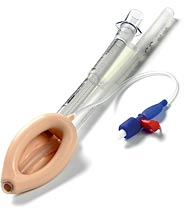 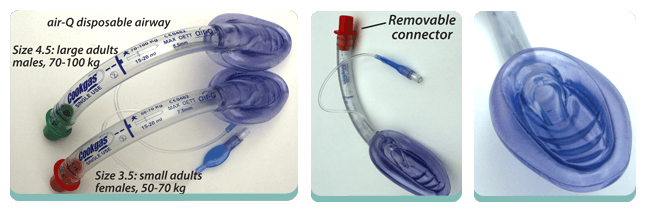 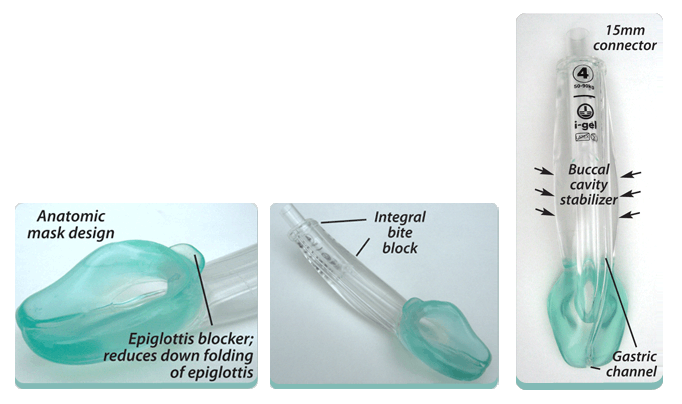 [Speaker Notes: Χαίρετε αγαπητοί συνάδελφοι,
Να ευχαριστήσω τους οργανωτές αυτού του Μεταπτυχιακού Κύκλου του Χειρουργικού Τομέα,]
tracheal intubation
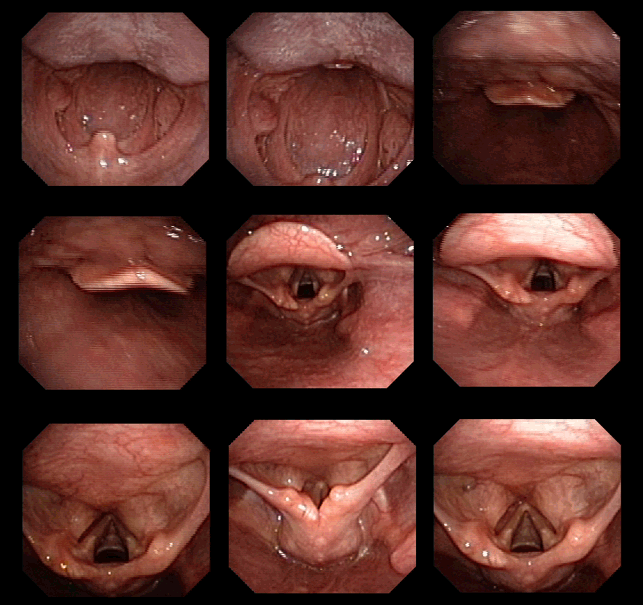 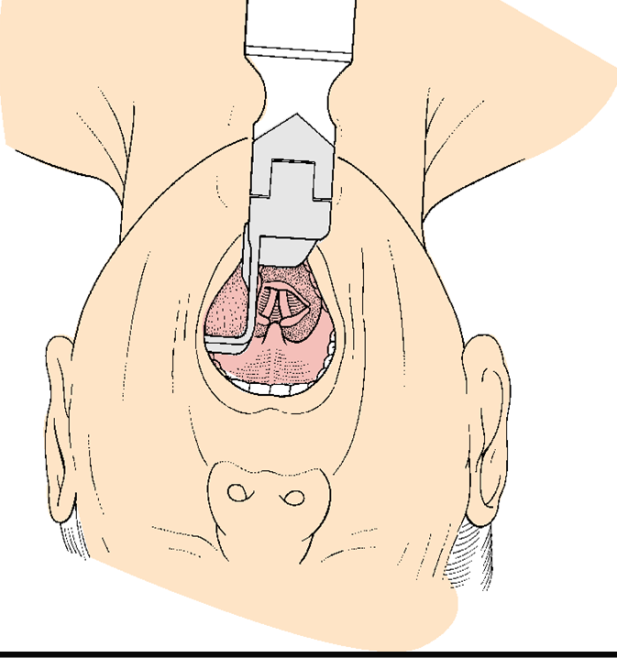 basic anatomy
[Speaker Notes: Χαίρετε αγαπητοί συνάδελφοι,
Να ευχαριστήσω τους οργανωτές αυτού του Μεταπτυχιακού Κύκλου του Χειρουργικού Τομέα,]
tracheal intubation
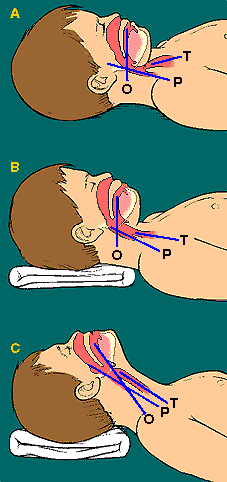 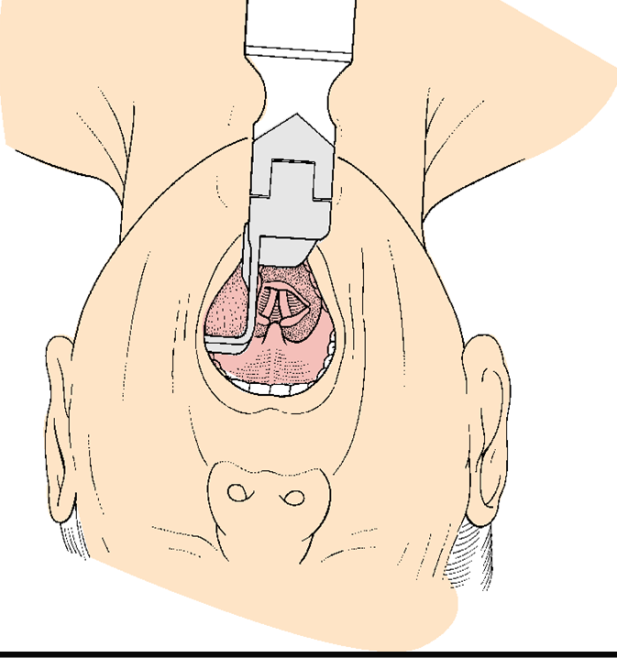 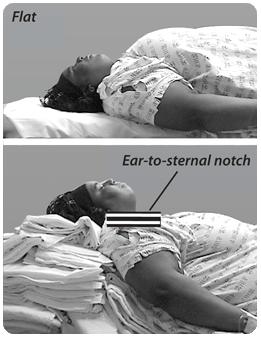 [Speaker Notes: Χαίρετε αγαπητοί συνάδελφοι,
Να ευχαριστήσω τους οργανωτές αυτού του Μεταπτυχιακού Κύκλου του Χειρουργικού Τομέα,]
tracheal intubation
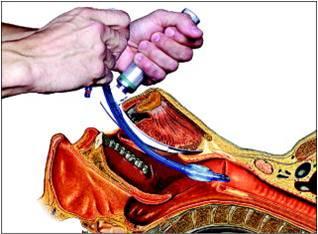 [Speaker Notes: Χαίρετε αγαπητοί συνάδελφοι,
Να ευχαριστήσω τους οργανωτές αυτού του Μεταπτυχιακού Κύκλου του Χειρουργικού Τομέα,]
ΔΙΑΧΕΙΡIΣΗ ΑΕΡΑΓΩΓΟΥ
Επιβεβαίωση της διασωλήνωσης
Όραση
Ακρόαση
Ειδικές συσκευές
Μετά τη διασωλήνωση
Χρησιμοποιείστε εισπνευστικό χρόνο 1sec και χορηγήστε επαρκή όγκο που να πετύχει φυσιολογι-κή ανύψωση του θώρακα. Προσθέστε συμπληρωματικό οξυγόνο, όσο το δυνατόν γρηγορότερα ώστε να επιτευχθεί το δυνατόν υψηλότερη εισπνεόμενη συγκέντρωση.

Εάν πρόκειται για ανακοπή, μόλις διασωληνωθεί ο ασθενής ή μετά την εισαγωγή ΥΓΣ, συνεχίστε αδιάλειπτες θωρακικές συμπιέσεις (εκτός από τη χορήγηση απινίδωσης ή τον έλεγχο για σφυγμό όπου ενδείκνυται) με συχνότητα 100-120/λεπτό και αερίστε τους πνεύμονες με ρυθμό περίπου 10 αναπνοές/λεπτό. Αποφύγετε τον υπεραερισμό (τόσο την υπερβολική συχνότητα, όσο και τον υπερβολικό όγκο). Εφαρμόστε νωρίς παλμική οξυμετρία. 

Εάν πρόκειται για ασθενή που απορρυθμίζεται, σκεφτείτε αιτιολογική θεραπεία του αναπνευστικού προβλήματος (πχ: παροχέτευση πνευμοθώρακα).
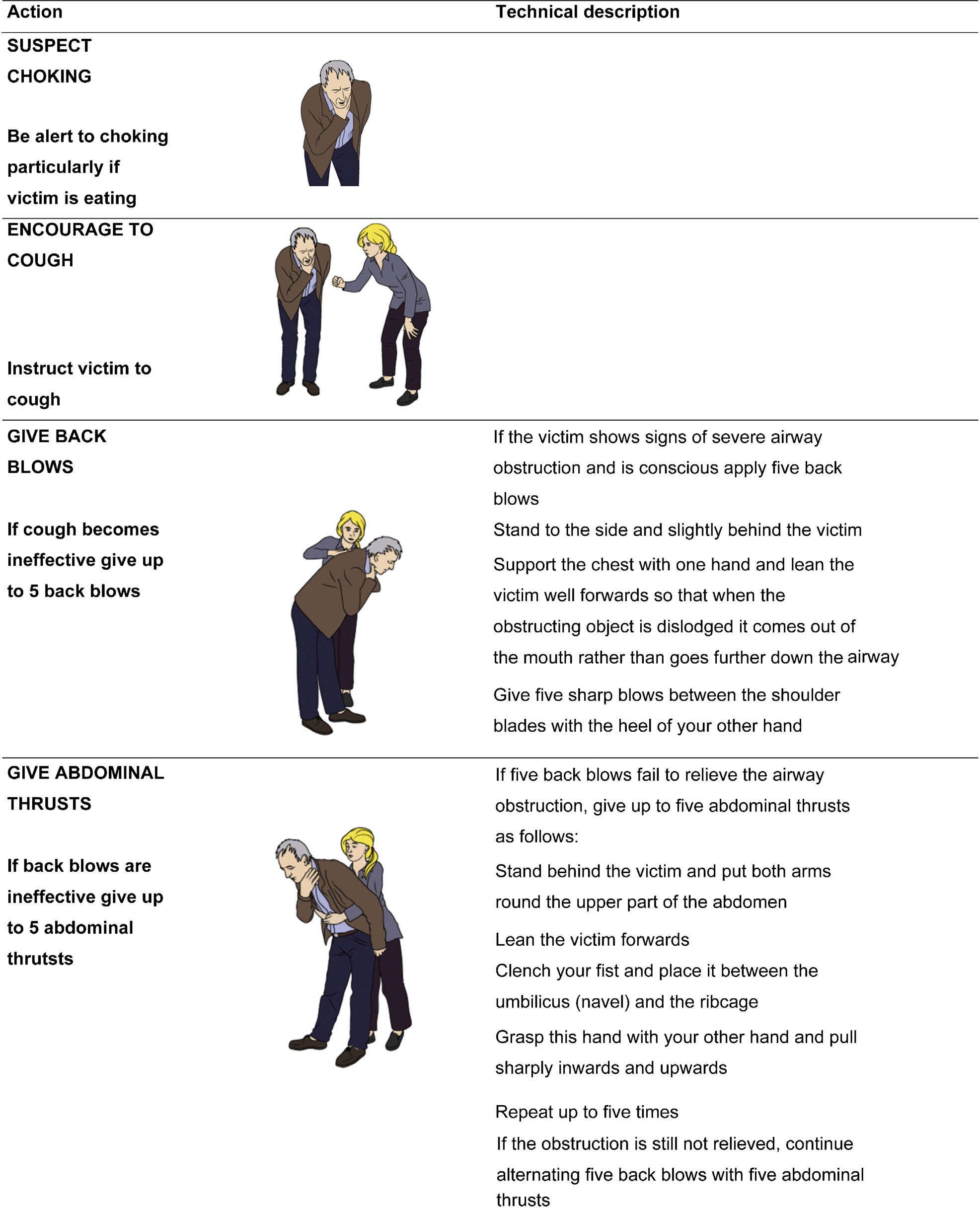 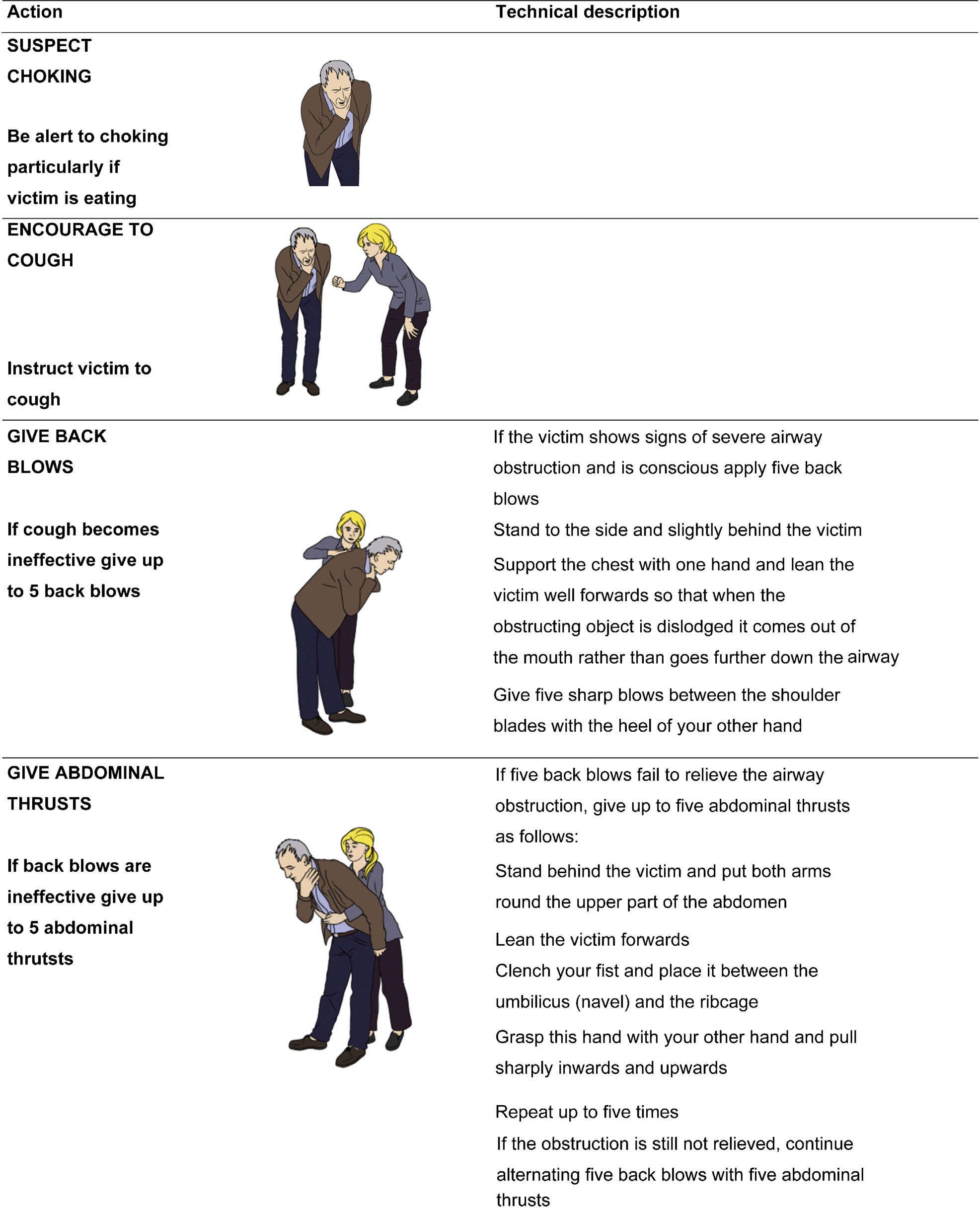 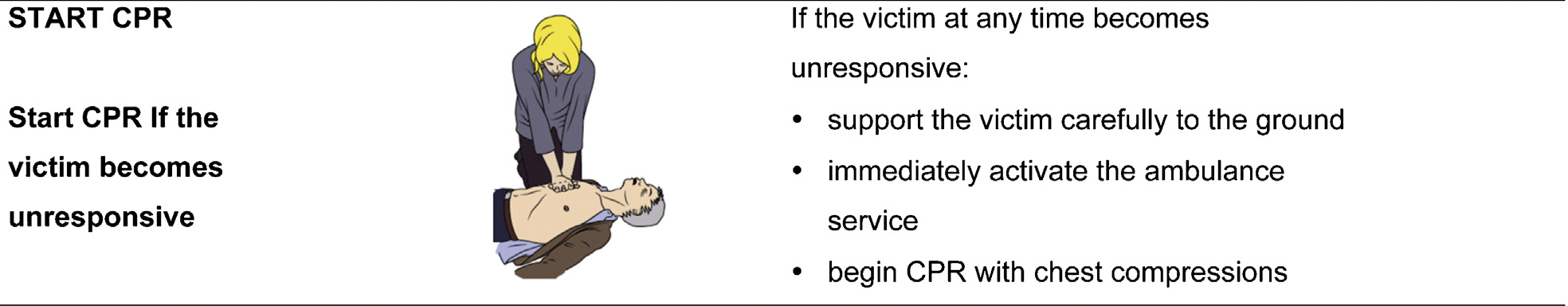